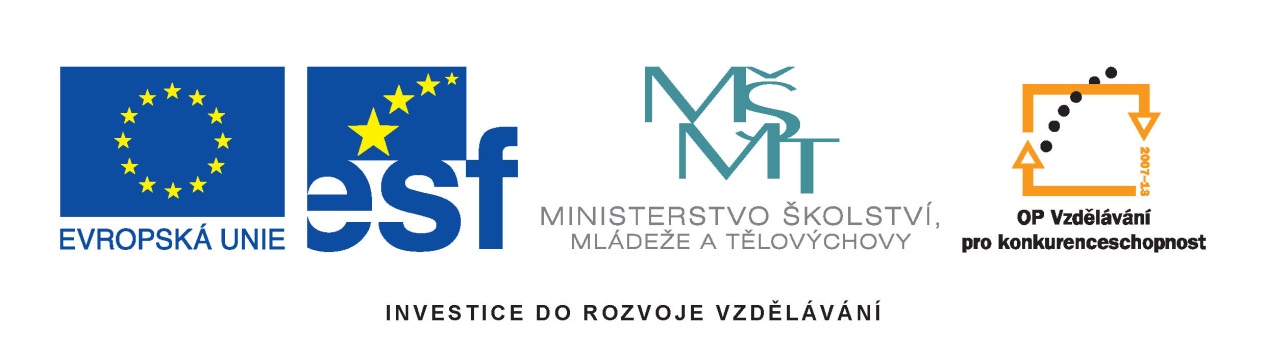 Výukový materiál: VY_32_INOVACE_IndikátoryNázev projektu: Šablony ŠpičákČíslo projektu: CZ.1.07/1.4.00/21.2735Šablona: III/2Autor VM: Mgr. Šárka BártováVM byl vytvořen: listopad 2012
Vzdělávací oblast: Člověk a příroda
Vzdělávací obor:  Chemie
VM určen pro: 9. ročník
Tematický okruh: Kyselé a zásadité látky
Téma: Indikátory
Anotace: Indikátory označují látky různého charakterů: kyselého, zásaditého,      	neutrálního. Které látky to jsou, jak zmíněnou situaci ukazují?
Klíčová slova: Indikátory, kyseliny, zásady, barvy.
Metodika: Možné použití jako seznámení s problematikou indikátorů, 	 	  jejich různými příklady. Také možno použít k procvičení.
INDIKÁTORY
Indikátor
obecně znamená ukazatel

Acidobazické indikátory 
změnou barvy indikují = ukazují                   jinak nepozorovatelnou veličinu     
   kyselost / zásaditost prostředí.
pH prostředí
je číslo, kterým se v chemii vyjadřuje, zda vodný roztok reaguje kysele či naopak zásaditě (alkalicky). 
Jedná se o stupnici s rozsahem hodnot od 0 do 14:
    neutrální roztok má pH rovno 7, 
    u kyselin je pH  než sedm – čím menší číslo,             
                                                      tím „silnější“ kyselina,                            
    zásady mají pH ˃ 7 – čím větší číslo, tím „silnější“           							  zásada.
Acidobazické indikátory
Lakmus 
přechází z kyselé červené formy na zásaditou modrou
používá se ve formě fialového roztoku nebo
    lakmusového papírku
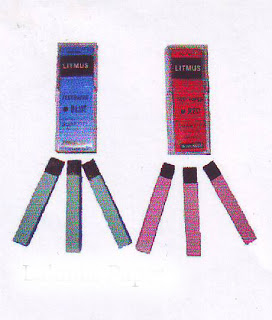 1
Acidobazické indikátory
Fenolftalein 
přechází z kyselé bezbarvé formy na zásaditou fialovou 
používá se ve formě lihového bezbarvého roztoku nebo bílého papírku
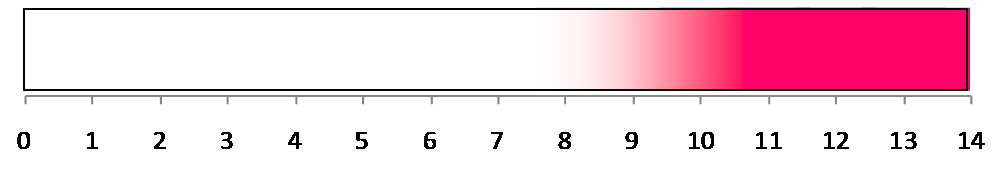 2
Acidobazické indikátory
Univerzální indikátorový papírek 
jeho zbarvení se mění s pH měřeného roztoku od červené až po tmavě modrou
používá se ve formě žlutého papírku
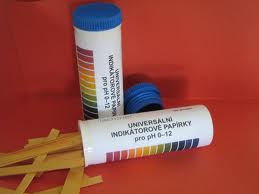 3
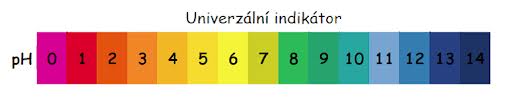 4
Úkol: vyzkoušej a zapiš do tabulky
Řešení
Zdroj
https://cs.wikipedia.org/wiki/Indik%C3%A1tor
http://cs.wikipedia.org/wiki/PH
vlastní zdroj
1 http://1.bp.blogspot.com/-QalhiwCnlO8/TzZJ3UbY_nI/AAAAAAAAAKs/I1XjrdTBBzg/s320/LAKMUS+PAPER.jpg
2 http://t1.gstatic.com/images?q=tbn:ANd9GcQXPdGRoZrOnN-qmL74aK_tP86D-4afB6REoai8MPnEg4v5PInGyQ
3 http://t0.gstatic.com/images?q=tbn:ANd9GcRy2S3f7peE5qAZMgzASWhLscnM4VZPpm3l9rg45DkWI3zy-TGb
4 http://t0.gstatic.com/images?q=tbn:ANd9GcRLCCgqGn5I4II5OwFSOqlROzOKm0AUdHhHQnEqyYHwMPwR8lx1